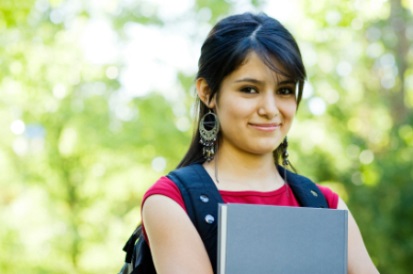 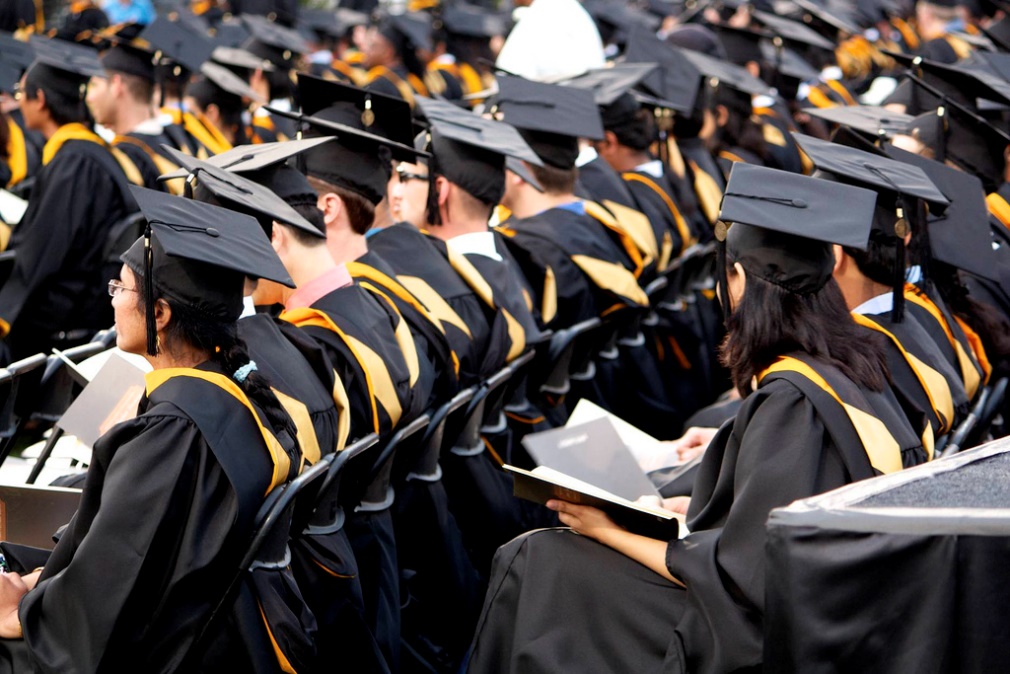 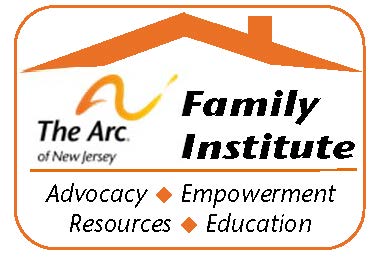 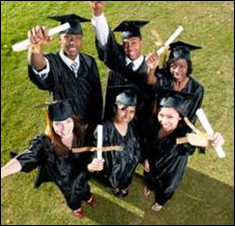 College Options for Students with I/DD
Lisa Ford - Senior Director, The Arc of New Jersey Family Institute
T: 732.828.2022
E: lford@arcnj.org
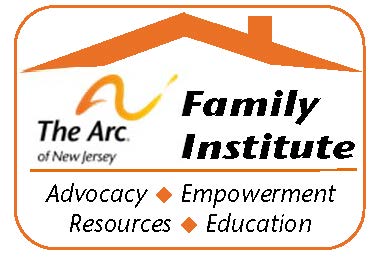 Why Go To College?
A College experience broadens a person’s life! 

Some of the most enriching opportunities include:

Developing a love of learning
Developing critical life and soft skills for community living and employment
Developing organizational and time management skills
An opportunity to navigate a new environment
An opportunity to meet new people and develop new relationships
An opportunity to take risks in a safe environment
An opportunity to practice self advocacy and self determination skills
An opportunity to make choices
An opportunity to be autonomous: To be the driver not the passenger!
​​
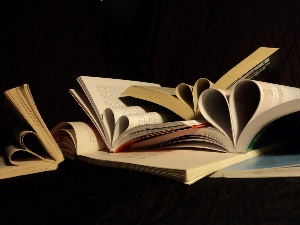 www.thearcfamilyinstitute.org
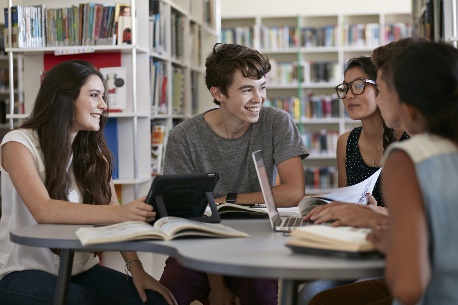 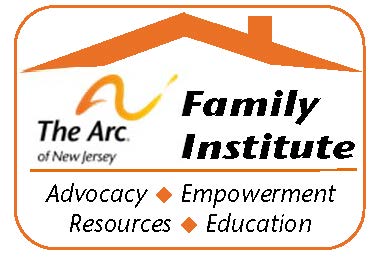 College vs. High School
High School
College
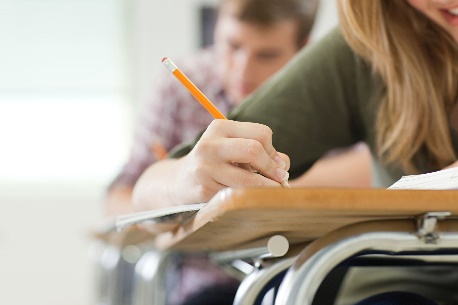 HS is mandatory and usually free.
Your time is structured by others. 
Each day you proceed from one class directly to another. 
IEP
College is voluntary and expensive.
You manage your own time. 
You often have hours between classes throughout the day and evening. 
No IEP
www.thearcfamilyinstitute.org
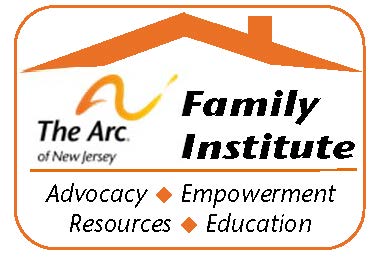 Other Differences:
Even though high school and college have a primary goal of providing education, there are many differences!

The expectations and opportunities for students are different

The opportunities for independence are different

The systems of testing and grading are different

High School is a teaching environment in which you acquire facts and skills. College is a learning environment in which you take responsibility for thinking through and applying what you have learned.
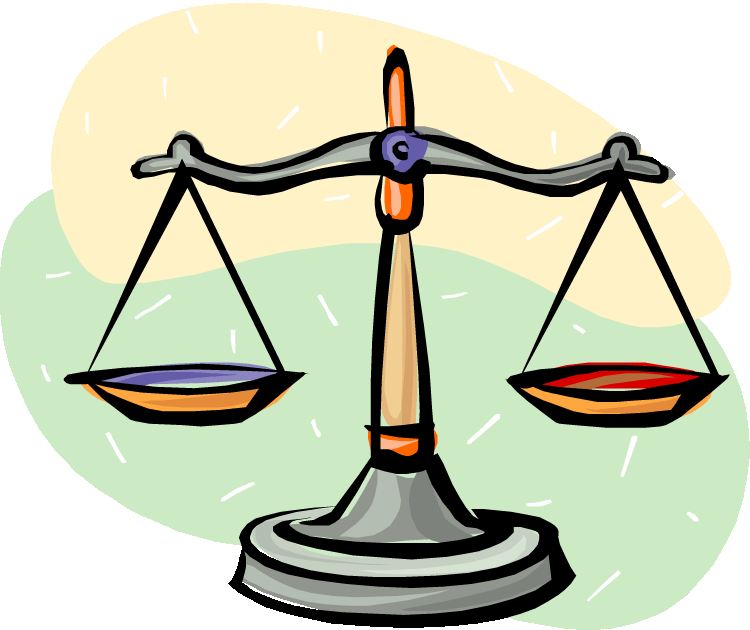 www.thearcfamilyinstitute.org
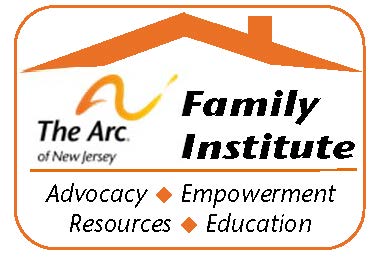 Transition Checklist:
High School
College
Special Education Model
School personnel will “find you” and decide eligibility

Where you receive services
 Resource room, related services 
    room, special education classroom 
  
Documentation
Coordinated by the Child Study Team
School develops IEP
Tests are paid for by school

Special Education Law
IDEA provides the mandate and funding to schools for in-school special education services as well as transportation/buses to school etc…
Accommodations Model
 You must request help; no one will come       to find you

Where you receive services
  Differs at each college (office of disability support services), special services

Documentation 
You must prove proof of your disability
Colleges can set their own guidelines for documentation

After high school you’re responsible for paying for new evaluations, if needed.

Civil Rights Law
American with Disabilities Act (ADA) and section 504 of the Rehabilitation
www.thearcfamilyinstitute.org
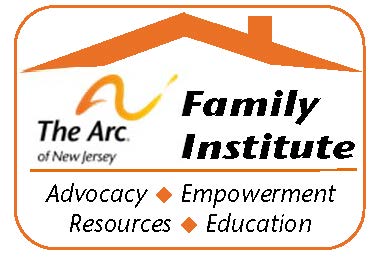 How Can Students And Families Prepare For College?
Plan early…(That starts with Transition Services)

Have high expectations

Help your child and school personnel see college as an option.

Visit colleges and look at college catalogs with your child.

Understand what supports are  needed to get the most out of your high school experience.

Create and foster opportunities for your child to develop self -advocacy and self- determination skills.

As a parent, prepare to change your role from primary advocate to sharing support and guidance when needed.
​
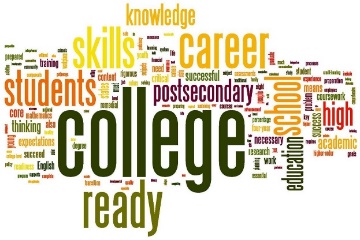 www.thearcfamilyinstitute.org
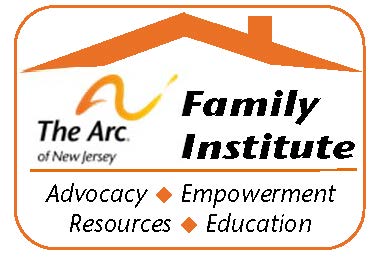 MUST Be Included -No Later Than When the Student Turns 16
Transition Services must begin no later than when your child turns 16… or younger if determined appropriate by the IEP team. These services should be updated annually.

The statement of needed transition services within the IEP must include at a minimum the following areas around which long range post school planning is done: 
Instruction
Employment 
Community Experiences 
Post-School/Education
Related Services 
Daily Living Skills 
Functional Vocational Evaluation
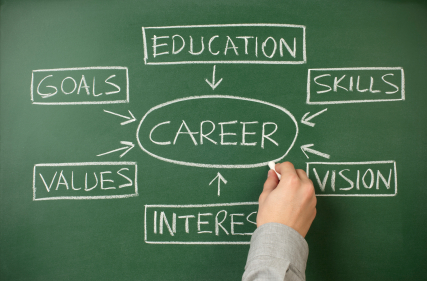 www.thearcfamilyinstitute.org
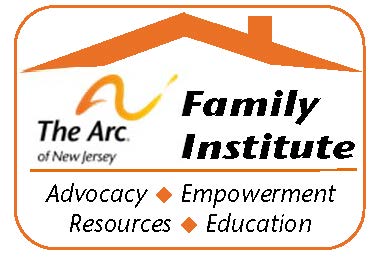 Self -Advocacy
In College, the student will be responsible for identifying and requesting support services.

To be an effective self-advocate, you must understand your special needs, know how it impacts your learning, and become comfortable with describing your disability and academic related needs to others.

How can a student become an effective self-advocate?
    They can review his or her IEP or 504 plan and…

Ask these questions:
What are my needs?
How does it affect how I learn?
What are my academic strengths?
How do I learn best?
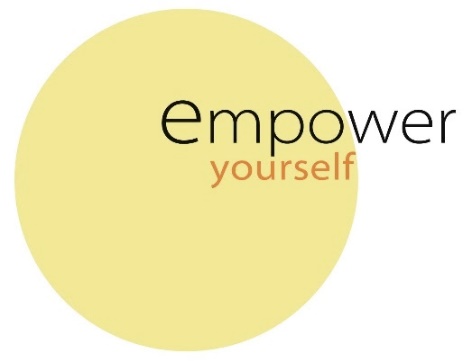 www.thearcfamilyinstitute.org
Preparing For an IEP Meeting
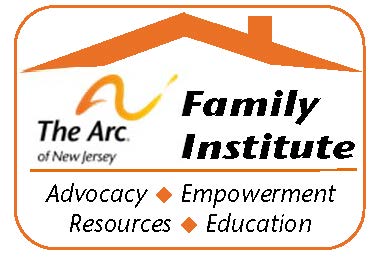 Students can take an active part in the discussion at their IEP meetings by understanding their learning strengths and weaknesses. This can influence the IEP plan and the services a student might request in college.
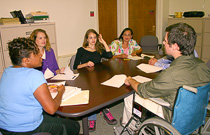 www.thearcfamilyinstitute.org
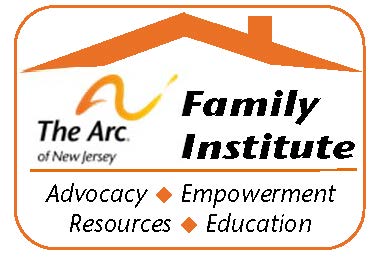 What Should Happen Before An IEP Meeting
Before each IEP/504 meeting:
Understand the purpose of the meeting.
Know who will be there and what their role is at the meeting.
Review the report from your last meeting.
Understand the goals listed on the report.
Practice saying how you’ve accomplished the goals.
Establish new goals and be prepared to state them.
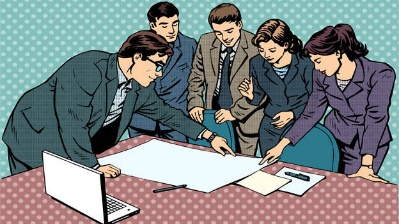 www.thearcfamilyinstitute.org
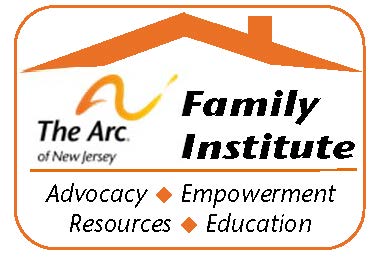 What Should Happen At the IEP Meeting
At the IEP/504 meeting:
Summarize your post goals and accomplishments.
Ask for ideas and feedback.
Know what support you will need to accomplish your goals  and ask for it!
Give examples of different types of support that were instrumental in your progress.
Ask questions if you don’t understand.
www.thearcfamilyinstitute.org
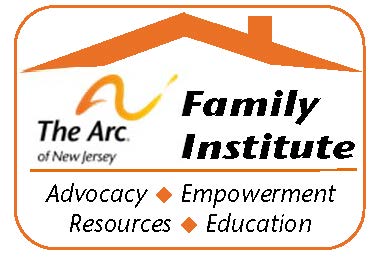 Goal Setting
When developing this statement of needed transition services that includes each of the required major planning areas listed on the previous slide you must think about and describe THE BIG PICTURE!
These post -school activities should be looked upon as a set of strategies.

The strategies should:
Reflect and lead toward achieving the desired post-school outcomes of your child
Take into account your child’s interests and preferences
Identify, long range strategies in each of the transition planning areas that will help the student achieve their post-school goals
Identify for each strategy in each of the transition areas, all agencies and individuals responsible for carrying out each strategy Ex:  Agencies: school, service providers, vocational rehabilitation services providers,  etc… Individuals: parents, student, educator, agency personnel, etc… 
identify who will provide and pay for each strategy
Demonstrate how all required areas are coordinated between all responsible parties​
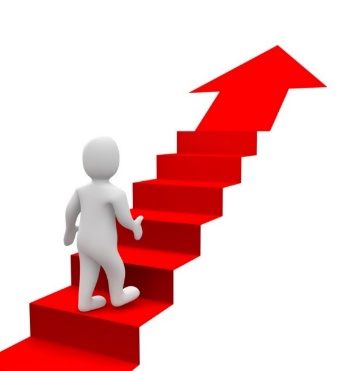 www.thearcfamilyinstitute.org
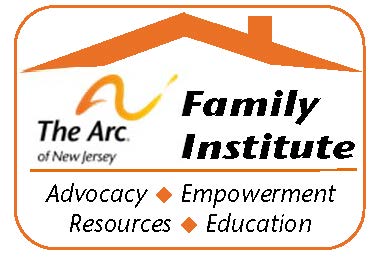 Measurable Post-Secondary Goal
*The example was found in the National Secondary Transition Technical Assistance Center (2009) http://www/nsttac.org
Here is an example of a measurable postsecondary goal for education.
Upon Completion of high school, John will enroll in courses at Ocean County College.
This goal meets NSTTAC’s standard because of specific reason:
Participation in post secondary education is the focus of this goal.
Enrollment at a community college can be observed, as in John enrolls in courses or he does not
Enrollment at a community college occurs after graduation, and it is stated that this goal will occur after graduation.
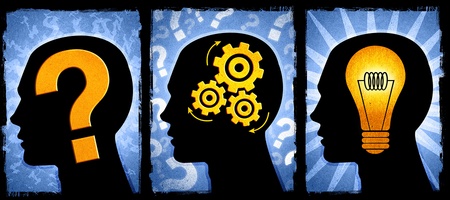 www.thearcfamilyinstitute.org
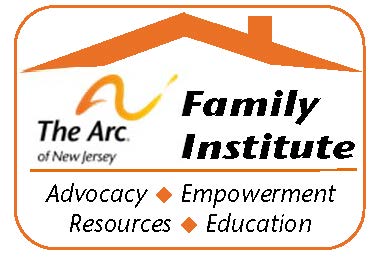 Non-Measurable Post-Secondary Goal
*This non-example was found in the National Secondary Transition Technical Assistance Center (2009) http://www/nsttac.org
Here is an example of a non- measurable postsecondary goal for education.
Upon graduation, John will continue to learn about life skills and reading.
This goal does not meet NSTTAC’s standard because of specific reason:
Participation in learning is the focus of this goal, but no specific place or program is specified.
The expectation for learning, or behavior, is not explicitly stated.
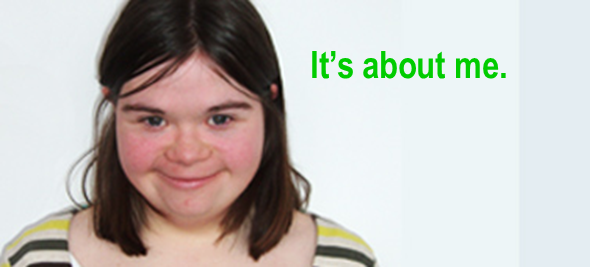 www.thearcfamilyinstitute.org
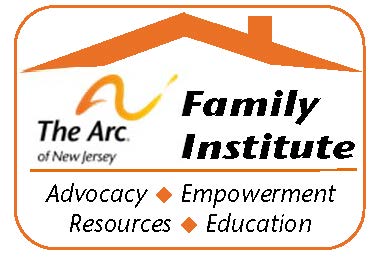 Understanding Options
Length of the program: length ranges from one year to four years, and programs can be at 2-year colleges or 4-year colleges.

Level of inclusion: some programs are fully inclusive; in others- students spend some or most of the time with other students with I/DD. 

Residential options: some programs offer this option. Others do not. Sometimes the housing is on campus; sometimes it’s off campus.
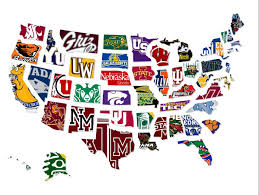 www.thearcfamilyinstitute.org
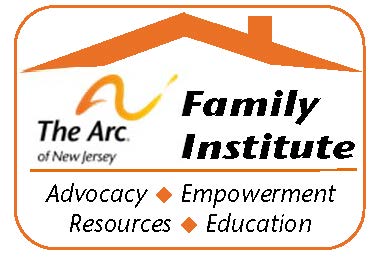 Knowing Your OptionsPrograms vs. Support Services
Programs
Support Services
These are specifically designed for students with disabilities and provide more in -depth services and accommodations
These programs often provide one-on-one tutoring and sessions with a peer mentor or a learning disability specialist.
These are resources available at no cost for students with disabilities. Support services include reasonable accommodations, such as extended time for assignments and testing, note takers, the use of a calculator, and preferential seating in classrooms
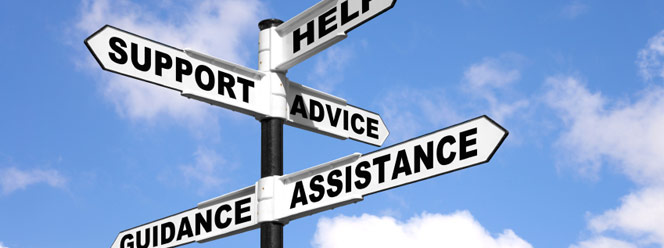 www.thearcfamilyinstitute.org
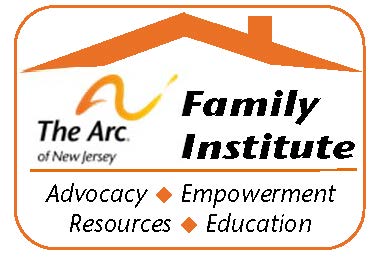 Understanding Options
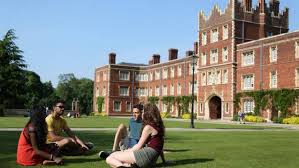 Focus or priority of the program: some programs focus more on employment, while others might focus on academics, or independent living skills.

Size: some programs have only a few students attending, while others may have dozens or even hundreds of students with I/DD in attendance.

Student age: some programs are dual-enrollment, meaning that they serve students who are still in high school, others serve those who have left high school, and some serve both groups.
www.thearcfamilyinstitute.org
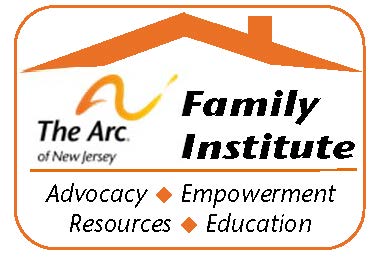 Here in New Jersey
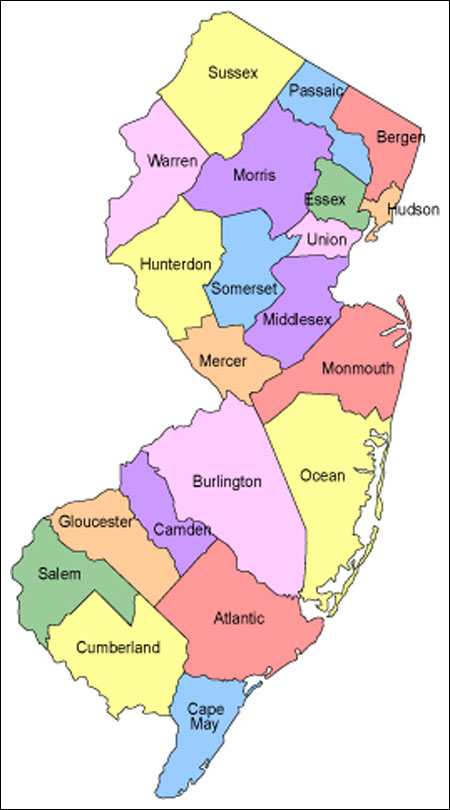 Programs available for individuals with Intellectual and Developmental Disabilities. They are:
Mercer County Community College: DREAM Program
Brookdale Community College: Kach Program
Camden County College: Garden State Pathways Program
Bergen Community College:Turning Point Program
College of New Jersey: Career and Community Studies
*Fairleigh Dickinson: COMPASS Programs
Rowan/Gloucester College: Adult Center for Transition
Raritan Valley Community College: The Achievement Center
County College of Morris and Kean- College Steps
*College Support Program- Rutgers
Transition and Career Studies- Georgian Court University
Hudson County Community College- The Access Program
Montclair State University- Certificate in General Education Studies
Ramapo College- Enhance Program
Sussex County Community College- LACE program
www.thearcfamilyinstitute.org
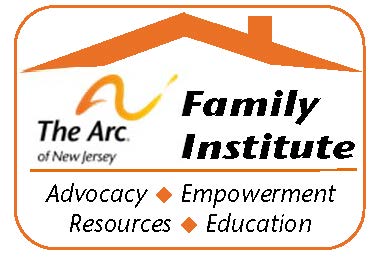 Centers for Adult Transition
In January 2022, Governor Murphy signed into law P.L. 2021 c.425. 

This statute requires all county colleges in New Jersey to operate adult centers for transition of individuals with intellectual and developmental disabilities (“centers”).

These centers shall provide individuals with developmental disabilities up to the age of 24 with the supports and resources necessary to experience more successful transitions from secondary school to postsecondary education, adult employment, and independent living opportunities and skills, as appropriate. 

We have put together a list of CAT programs and have shared them in our College Options Go Bag- https://www.thearcfamilyinstitute.org/resources/post-secondary-go-bag.html
www.thearcfamilyinstitute.org
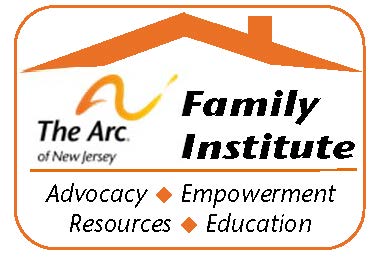 Knowing Your Options
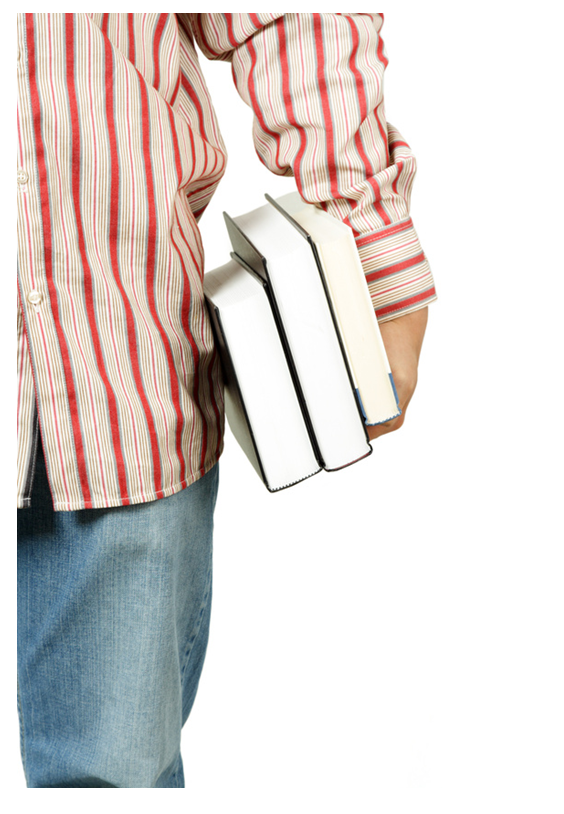 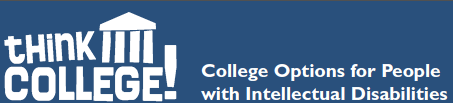 Think College is a national organization dedicated to developing, expanding, and improving inclusive higher education options for people with intellectual disability. With a commitment to equity and excellence, Think College supports evidence-based and student centered research and practice by generating and sharing knowledge, guiding institutional change, informing public policy, and engaging with students, professionals and families.
www.thearcfamilyinstitute.org
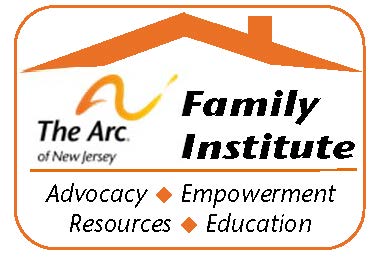 Support Services
Most Colleges have an office that provides services to students with disabilities. Once your student narrows down his/her college choices, meet with the disability services coordinator at each college to determine services and accommodations that may be available. This may help determine which college will best meet the needs of the student.
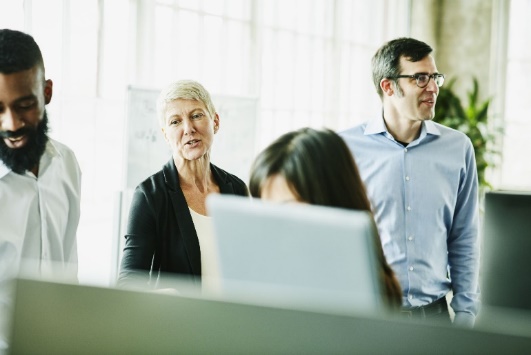 www.thearcfamilyinstitute.org
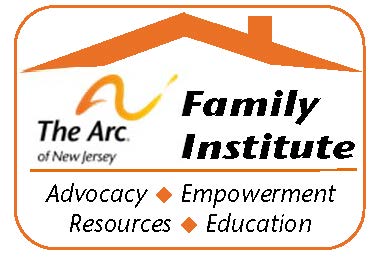 Questions to Ask When Registering With the Office of Disability Services
What documentation must I bring to identify myself as a students with a disability entitled to reasonable accommodations? How current must they be?
How is confidential information handled?
Who decides if I qualify for accommodations and are the accommodations I need available?
How do I access textbooks in a format that accommodates my needs?
Is tutoring provided? Is there a cost?
Are waivers or substitutions granted to students who, because of their needs, cannot pass certain courses?
Are courses in basic skills or study skills offered? Can they be counted as hours toward full-time status?
Is there a support group on campus for students with intellectual and developmental disabilities?
Is there an adaptive technology lab on campus?
Will I have an advisor?
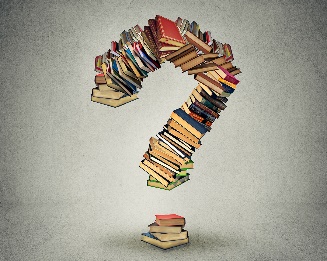 www.thearcfamilyinstitute.org
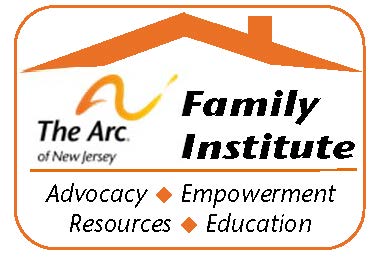 Examples of Some Questions the Student May be Asked
What are you academic strengths?

In what areas of study do you need support with?

What accommodations will you need?

What kind of support services have you used in high school? What was most helpful?

How do you manage your time?
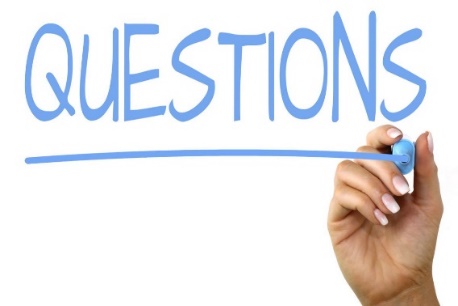 www.thearcfamilyinstitute.org
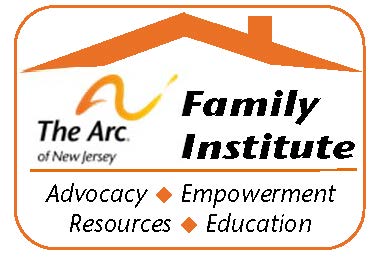 Potential Accommodations When Registering with The Office of Disability Services
Access to adaptive equipment such as closed caption devices, amplified telephone receivers, low vision reading aids, tape recorders, Braille devices and computer enhancements

Equal access to classes, activities and services

Opportunity to make up quizzes, exams or assignments if the absence was disability related

Preferential seating in classroom

Extension of timelines for completing of specific courses

Extension of timelines to complete certification or degree requirements

Foreign language course substitutions, for example, option to take a foreign culture class instead of foreign language

Early registration
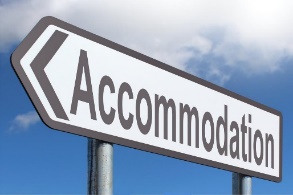 www.thearcfamilyinstitute.org
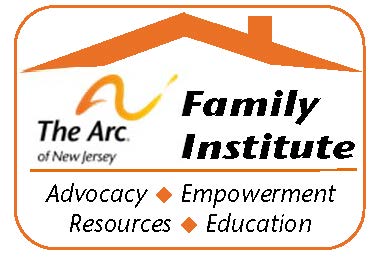 Paying for College
Division of Vocational and Rehabilitation Services(DVRS)
Federal Financial Aid
Medicaid Waiver
Individuals with Disabilities Education Act 2004
Social Security Administration Work Incentives (SSA)
Scholarships
Developmental Disability State Agencies
Tuition Waiver
Loans
Family Funds
GI Bill
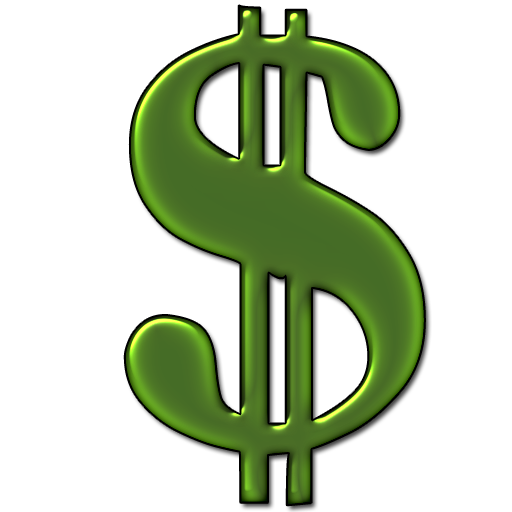 www.thearcfamilyinstitute.org
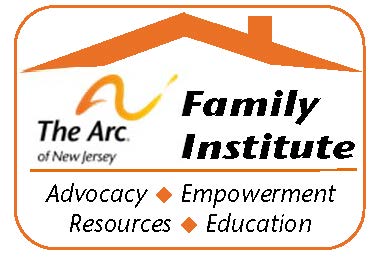 Division of Vocational and Rehabilitation Services (DVRS)
Program Description:
DVRS provides a wide range of individualized services to assist persons with disabilities to prepare for, obtain and/or maintain employment.
Services include Vocational assistance, education and vocational training, and other services as required to assist the individual to achieve employment. 

*Transportation assistance is available for eligible individuals who are receiving Vocational Rehabilitation services.


www.thearcfamilyinstitute.org
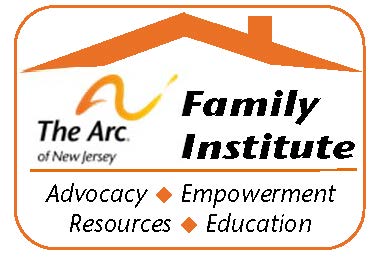 DVRS Can Provide The Following
Skills Training - Vocational school, technology or trade school, business school, etc.
College Training - 2 or 4 year programs leading to a degree
Driver Training - Assessment of driving ability and equipment needed to drive safely; assistance in purchasing driver training lessons if needed to reach a specific work goal.

Contact your local office or call the Central Office at 609-292-5987 
for further information. ​


                            www.thearcfamilyinstitute.org
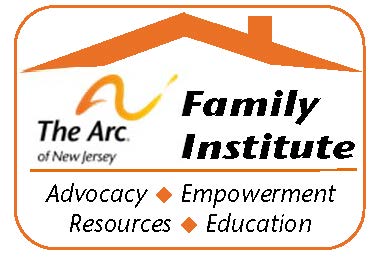 Federal Financial Aid
The Post Secondary Education Program must be an approved Comprehensive Transition Program (CTP) through Federal Student Aid.
Students are eligible for:
Pell Grants
Supplemental Education Opportunity Grants
Federal Work Study

Approved CTP Programs
Camden County College
Blackwood, New Jersey
The College of New Jersey
Ewing, New Jersey
Georgian Court University
Lakewood, New Jersey
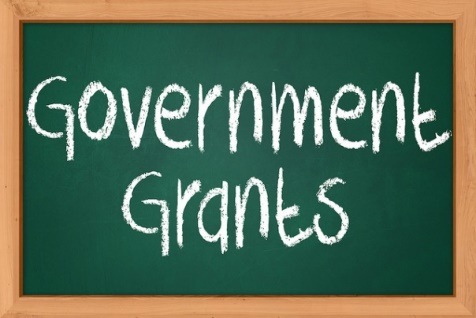 www.thearcfamilyinstitute.org
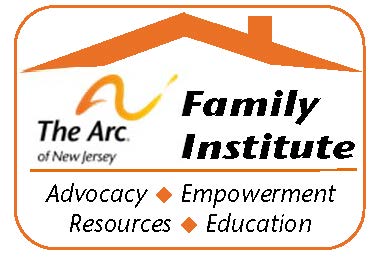 Medicaid Waiver
Services that may be covered by Medicaid waiver:
 • Education Coach/Peer Mentor Support 
• Career Services
 • Tuition and Fees
 • Transportation 
• Assistive Technology
 • Housing and Supports

*It is important to note that every state waiver has defined what services and supports can be funded and it varies from state to state.

Visit  to learn more about Medicaid Waivers ​: https://thinkcollege.net/sites/default/files/files/IB_40_Use_of_Medicaid_Waivers_final.pdf
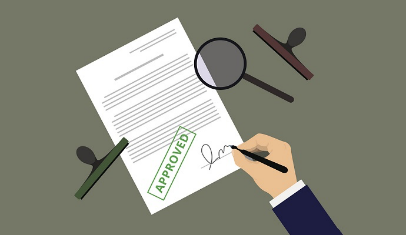 www.thearcfamilyinstitute.org
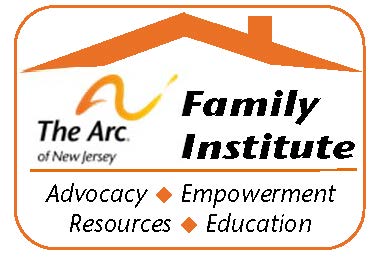 Scholarships
Scholarships typically do not cover the full cost of attendance for any student, but they can be an important part of financing education. 
Think College publishes a list of scholarships (updated annually) that are possible resources for students with ID attending non-degree programs. List of Scholarships- https://thinkcollege.net/resource/scholarships/scholarships-for-students-with-intellectual-disabilities
There are a small number of scholarship programs specifically for students with Down syndrome.
Link to list of scholarships for students with Down Syndrome:
https://www.scholarships.com/financial-aid/college-scholarships/scholarship-directory/physical-disabilities/down-syndrome
You can also look at generic scholarships to determine if they might be eligible for your child to pay for college.
https://nccsd.ici.umn.edu/
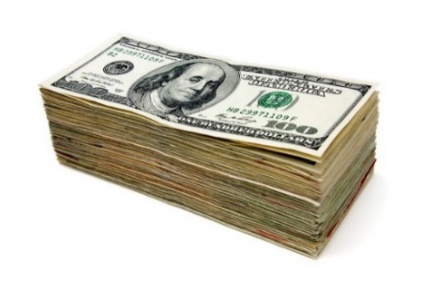 www.thearcfamilyinstitute.org
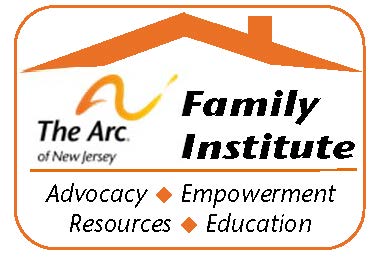 Loans
Federal loan programs, such as Direct Student loans or Parent PLUS loans are NOT available to students with intellectual and developmental disabilities attending a college program. 
While federal student aid is available to students in approved CTP programs, this only includes Pell Grants, Supplemental Educational Opportunity Grants, and Work-Study, not federal student loan programs. 
Some, but not all, private student loan lenders have options for non-degree seeking students. To be eligible for these loan programs, the student must be “enrolled at a degree granting school and pursuing a certification or an associate or bachelor’s degree.

More information about loans for non-degree students
https://lendedu.com/blog/non-degree-student-loans/
www.thearcfamilyinstitute.org
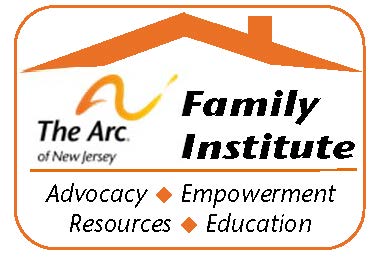 IDEA
The law allows IDEA funds to pay tuition and other costs for students to attend college.

School districts across the country are participating in funding “Dual Enrollment” programs.

High Schools partner with local colleges or universities and fund students ages 18-21 to complete their educational program in a college setting. ​
https://www.wrightslaw.com/blog/idea-funds-for-postsecondary-programs-while-still-in-high-school/
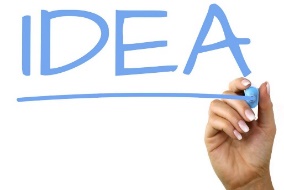 www.thearcfamilyinstitute.org
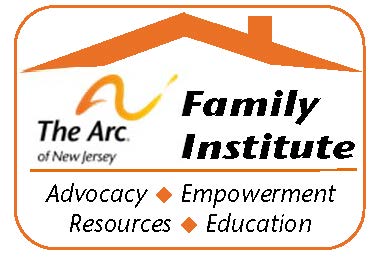 SSA Work Incentives
The Plan for Achieving Self-Support (PASS) program allows Social Security beneficiaries to exclude income that is being used to assist the person in returning to work.

A PASS is a written plan that allows you to set aside income, other than your Supplemental Security Income (SSI), and other things you own for a specified time to help you reach your work goal.
The money you set aside must be used to pay for expenses associated with reaching your goal.
 Some common expenses include: supplies to start a business, school expenses, equipment and tools, transportation, uniforms, and childcare.

 To learn more visit: http://www.socialsecurity.gov/disabilityresearch/wi/pass.htm ​
www.thearcfamilyinstitute.org
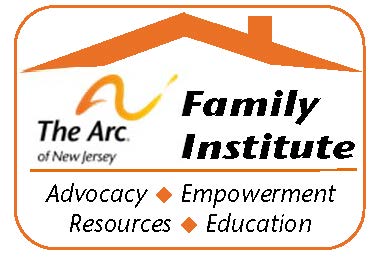 GI Bill
Some students have been able to access dependent Veteran’s benefits when attending a college program for students with ID. 
This requires the program to be approved by the VA, and for the student to be eligible for dependent benefits. 
If these conditions are met, then students may be eligible for funds to help pay for college.
www.thearcfamilyinstitute.org
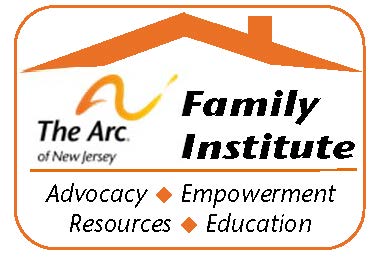 Tuition Waiver
Tuition Waivers may be available through vocational rehabilitation (VR) agencies, however, there is no universal implementation of waiver options nationally. A waiver that is provided by a VR agency would typically apply to any state-run college or university.

*Some community colleges also offer tuition waivers to individuals who receive SSI.

Often, information about waivers is listed in the college catalog as a benefit for Senior Citizens. However, these waivers apply to students of any age receiving SSI.
www.thearcfamilyinstitute.org
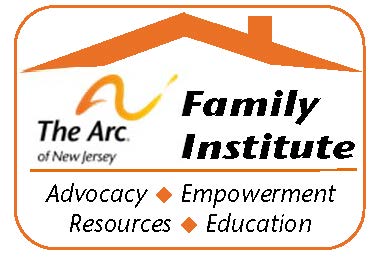 Family Funds
Students and their families are often called upon to fund at least part of the expenses associated with a college education. For families, this can be difficult without a savings plan in place for college. 
ABLE Accounts offer a relatively new way to save for college expenses without negatively impacting benefits. 
If your family has a 529 College Savings, these may be a source of funding for students attending a college program as well. It is important to look at the options for how to use these funds when attending a non-degree college program. 
We have an ABLE Act Go Bag: https://www.thearcfamilyinstitute.org/resources/able-account-go-bag.html
www.thearcfamilyinstitute.org
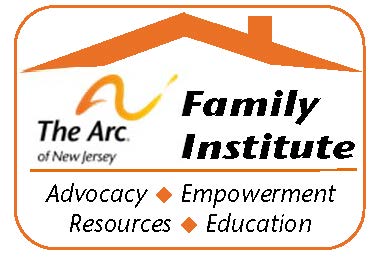 Paying for College: DDS
Local, regional, and state agencies may not be able to support the program directly with funding but are able to realign their existing services to support their agency clients who are students attending college.
Ex: community services such as transportation can be adjusted to support transportation to college.
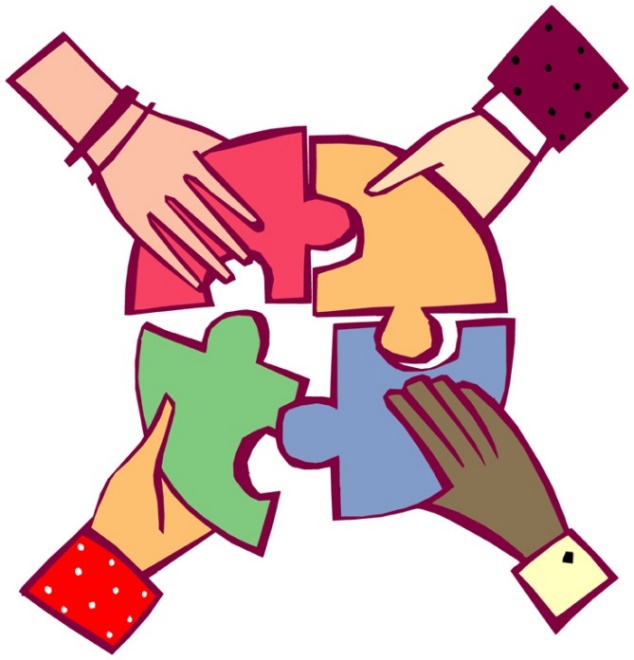 www.thearcfamilyinstitute.org
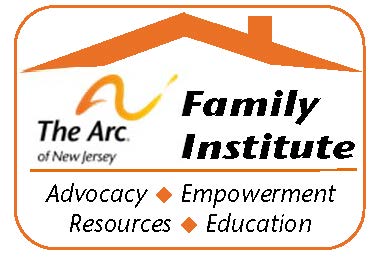 Benefits Counseling
Benefits counseling is a service that helps individuals with disabilities and their families understand how employment and other life decisions, like going to college, will impact their benefits (e.g., Social Security Disability Insurance, health insurance, housing assistance). 
Benefits counseling addresses the fears and concerns many individuals and their families have about a reduction in benefits if they start to work. To learn more about benefits counseling visit: https://thinkcollege.net/resources/resources-by-topic/paying-for-college
www.thearcfamilyinstitute.org
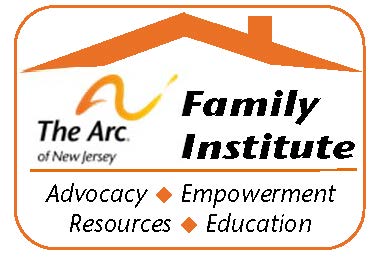 Financing Options
There are many financing options and benefits available to students with intellectual and developmental disabilities: There are scholarships for individuals who have a:
General Disability
Chronic Health Conditions
Hearing Impairments
Visual Impairments
Intellectual Disabilities
Learning Disabilities
Mental Health
Developmental Disabilities
For more information visit:
http://www.bestcolleges.com/financial-aid/disabled-students/#learning
www.thearcfamilyinstitute.org
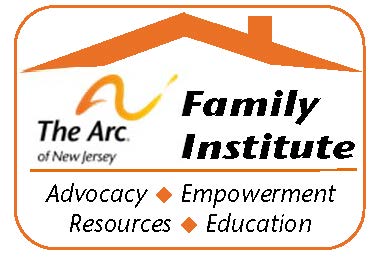 You’ve Been Accepted
Register with the college’s disability services office or program

Contact the campus office- they will not find you 

Provide the necessary documentation 

Request the accommodations you will need (note-takers, assistive listening devices, testing modifications, textbooks on tape, etc..)

Request these accommodations before scheduled placement tests (if applicable) or you will not receive accommodations for those tests

Arrange other supports not provided by school

 Do you need things like counseling, medication management, or other supports? Who will provide them for you & how will they affect your schedule?
www.thearcfamilyinstitute.org
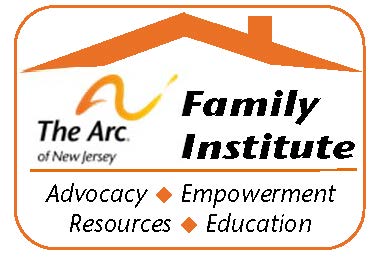 Campus Environment
Become familiar with the campus environment

Register for campus orientation
Determine where to go and who to contact in case of an emergency- Be sure to share this information with school personnel
Obtain a copy of your class schedule- and visit all buildings where your classes will be held to become familiar with locations and layout
If you are commuting and will drive yourself- become familiar with parking facilities and procedures
Consider signing a release of information- so the school has permission to share information with parents/guardians

Adjusting to College: https://www.takestockinchildren.org/navigating-the-campus-adjusting-to-college-life/
www.thearcfamilyinstitute.org
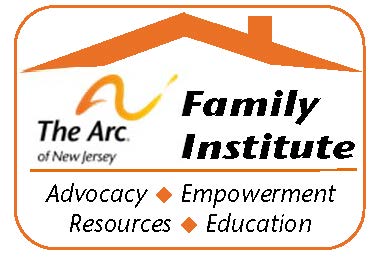 While Still in High School
Find out about your disability
 Talk to your parents, high school teachers or guidance counselor
Actively Participate in all transition related meetings
 Know your rights!
Develop a personal information file with all appropriate information
 Important Documentation
Select and Plan College Choices
Select the colleges you’d like to attend
Apply
Good Luck!
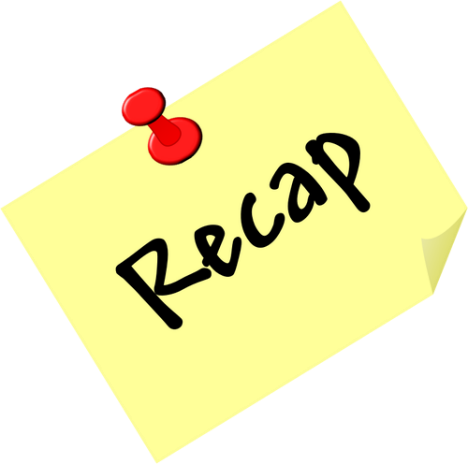 www.thearcfamilyinstitute.org
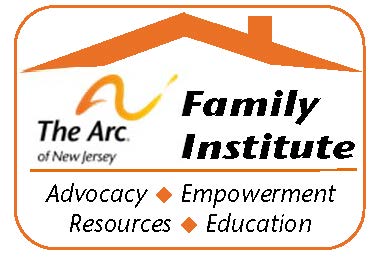 Legal Rights and Responsibilities
Section 504 of the Rehabilitation Act

This civil rights statute is designed to prevent discrimination against persons with disabilities.

This law requires that postsecondary schools be prepared to make appropriate accommodations and reasonable accommodations to their college’s procedures and practices, so that an individual can fully participate in the same programs and activities that are available to students without disabilities.

The Americans With Disabilities Act

A civil rights law. It helps to implement and enforce Section 504, and also outlines additional protections. This law states that with or without federal funds, public institutions cannot discriminate on the basis of disability.

For more information visit:
http://www2.ed.gov/about/offices/list/ocr/docs/dcl-504faq-201109.html
www.thearcfamilyinstitute.org
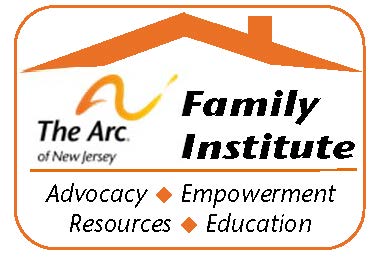 Resources
www.thinkcollege.net
www.mccc.edu/student_services_needs_dream.shtml
https://ccs.tcnj.edu
www.rcgc.edu/ACT/pages/default.ASPX
www.Thearcfamilyinstitute.org
www.Planningforadultlife.org
www.ahead.org
www.inclusioninstitutes.org
www.transitioncoalition.org
www.heath.gwu.edu
http://rhscaps.rutgers.edu/services/autism-spectrum-college-support-program/
https://gsapp.rutgers.edu/centers-clinical-services/college-support-program/faqs
https://www.fdu.edu/academics/colleges-schools/psychology/compass-program/
https://bit.ly/3bhLCxQ- Dream Program
https://www.camdencc.edu/student_life/student-services/garden-state-pathways/
https://bergen.edu/current-students/student-services-departments/disability-services-office-of-specialized-services/turning-point-program/
https://www.thearcofsomerset.org/the-achievement-center-at-rvcc/engagment.html
https://www.collegesteps.org/
https://www.glassdoor.com/job-listing/transition-career-studies-tcs-staff-assistant-georgian-court-university-JV_IC1126832_KO0,45_KE46,71.htm?jl=3777804266
https://www.pacer.org/transition/learning-center/postsecondary/financial-aid.asp
https://thinkcollege.net/sites/default/files/files/IB_40_Use_of_Medicaid_Waivers_final.pdf
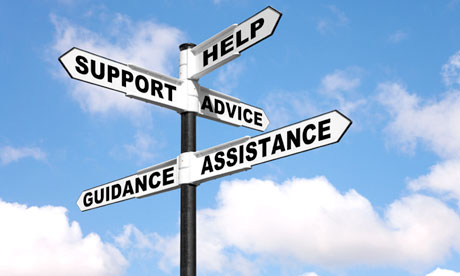 www.thearcfamilyinstitute.org